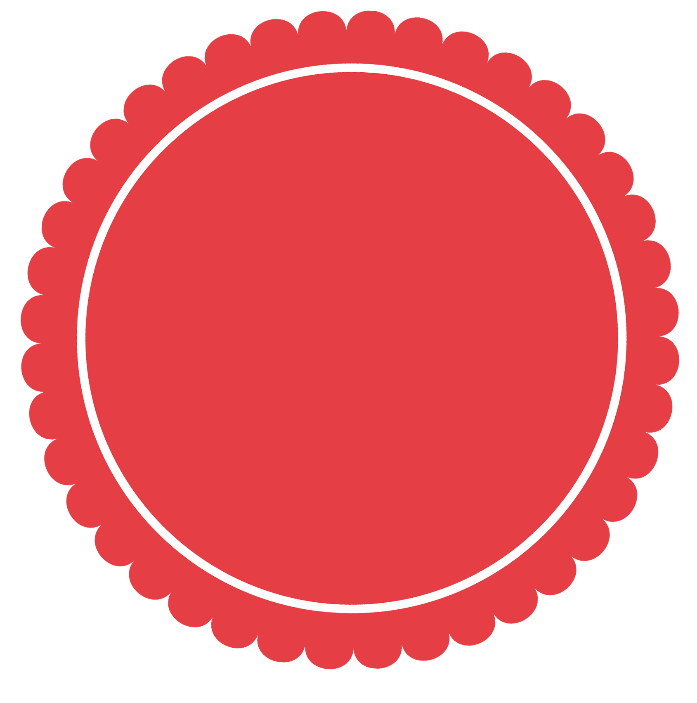 Miss Jackson’s Newsletter
October 26th , 2015
Hello! 
      The second 9 weeks has begun! We have some new goals for reading. For Accelerated Reader, this 9 weeks, the goal is a minimum of  7 AR points. 

Tomorrow, 10/27, is our reward party for Husky Cards. I know that I had posted on Classdojo that it was Wednesday, but I live in an ever changing world.  

Keep working hard fifth graders! 

Miss Jackson

http://msjackson5.weebly.com/
Reading: For reading this week we have begun a new program called Storyworks! This comes in a newspaper/magazine format and allows the students to have multiple stories at one time. I am very excited to see how it works for our group. 

Homework: Reading logs due Friday!
Math: We will begin Topic 4 over division. We have also been working on our ALEKS math program and I have seen so much effort! Keep up the work! 
Homework this week:
Monday: Practice 4-1/4-2 
Wednesday: Practice 4-4/4-5